Willkommen an der Fakultät ELT
Einführungsveranstaltung
Wintersemester 2023
Prof. Dr.-Ing. Johann Zitzelsberger
Studiendekan
Organisationsstruktur der Fakultät
Studienordnungen
Zusatzangebote
Zusammenfassung
26.09.2023
Prof. Dr.-Ing. Johann Zitzelsberger
Dekanat
Teil der akademischen Selbstverwaltung einer Hochschule
Dekan/Prodekan
Sekretariat
–
–
Fakultätsleitung und Schnittstelle zu anderen Verwaltungsgremien der WHZ
Frau Katrin Krämer
–
–
Dekan: Prof. Dr.-Ing. Matthias Würfel
             Professur für Leistungselektronik und elektrische Anlagen und Antriebe
Prodekan: Prof. Dr.-Ing. Mirko Bodach
                  Professur für Elektrische Energietechnik / Regenerative Energien
26.09.2023
Prof. Dr.-Ing. Johann Zitzelsberger
Dekanat
Teil der akademischen Selbstverwaltung einer Hochschule
Studiendekan
Sekretariat
–
–
Lenkung der Studiengänge und deren Ordnung
Frau Linda Pöschl, Raum GAB 354, linda.poeschl@fh-zwickau.de
–
Prof. Dr.-Ing. Johann Zitzelsberger
Professur für elektrische Maschinen und Antriebe
–
Unterstützung durch vier Studienkommissionen
Gremium aus Professoren und studentischen Vertretern aus dem Fachschaftsrat
26.09.2023
Prof. Dr.-Ing. Johann Zitzelsberger
Prüfungsausschuss
Fachschaftsrat
Fakultätsrat
–
–
–
–
–
Lenkung der Prüfungsbelange und deren Ordnung
Vorsitzende: Prof. Dr. rer. nat. Gianina Schondelmaier
                     Professur für Messtechnik
Praxismodulverantwortlicher: Prof. Dr.-Ing. Gerald Zickert
                                                  Professur für Konstruktion in der Elektrotechnik
Lenkung der Belange seitens der Studierenden
Vorsitzender: Tommy Lein, tommy.lein.mdr@fh-zwickau.de
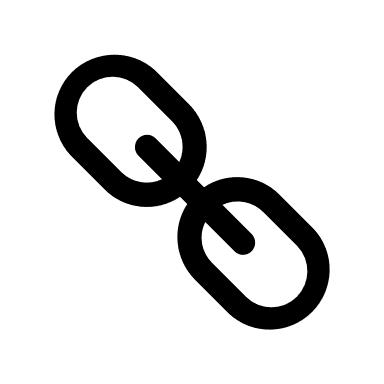 26.09.2023
Prof. Dr.-Ing. Johann Zitzelsberger
Zweck und Inhalt
–
–
Vorsicht bei Wahlpflicht- und Wahlmodulen:
–
Leitfaden zur Selbstorganisation des Studienablaufs
Unterteilung in Pflicht-, Wahlpflicht- und Wahlmodule
Modulbeschreibung
es besteht kein Anspruch auf eine Durchführung von Wahlpflicht- und Wahlmodulen (Mindestteilnehmerzahl)
es besteht die Empfehlung, sich hierzu mit den Kommilitoninnen und Kommilitonen abzustimmen
regelt den Inhalt, den Ablauf und die Bewertung eines Moduls
26.09.2023
Prof. Dr.-Ing. Johann Zitzelsberger
Studienberatung (studienbegleitend)
–
–
Fachschaftsrat
–
–
Hauptansprechpartner ist immer der Modulverantwortliche/Dozent
Eskalationsstufen
Praktikumsangelegenheiten
Prüfungsangelegenheiten
Studiendekan
Prüfungsausschuss
Praxismodulverantwortlicher
26.09.2023
Prof. Dr.-Ing. Johann Zitzelsberger
Studienorganisation
–
–
–
–
es besteht die Empfehlung, sich an den durch die Studienordnung vorgegebenen Ablauf zu halten
es ist unbedingt auf die Einhaltung der vorgegebenen Fristen zu achten
Info-Portal der Hochschule
Info-Portale der Fakultät
https://www.fh-zwickau.de/studium/studierende/studienorganisation/
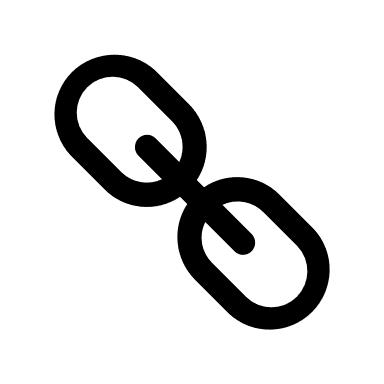 https://www.fh-zwickau.de/elt/studium/informationen-fuer-studierende/
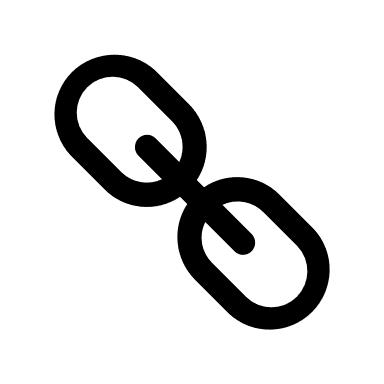 Laufwerk Y:\Lehre\ETechnik\
Laufwerk Y:\Lehre\ETechnik\01-Virtueller Schaukasten
26.09.2023
Prof. Dr.-Ing. Johann Zitzelsberger
Familiengerechte Hochschule
<Link>
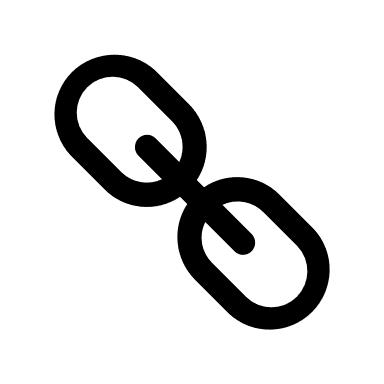 Inklusionsberatung
<Link>
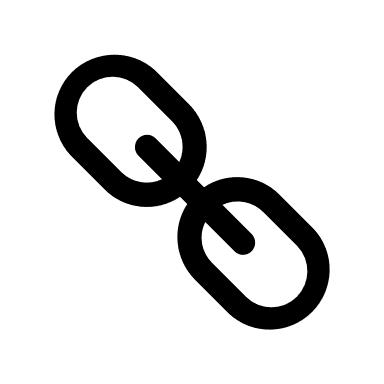 Studentische Initiativen an der Fakultät und darüber hinaus
Studentisches Projekt „AuRoVe“ an der Professur für elektrische Maschinen und Antriebe
VDE-Hochschulgruppe
RACING-Team
and many more...
26.09.2023
Prof. Dr.-Ing. Johann Zitzelsberger